Развитие математической грамотности на уроках математики в школе.
«PISA позволяет понять, какая страна будет более конкурентоспособной в будущем за счёт потенциала подрастающего поколения».

Руководитель центра оценки качества образования
Института содержания и методов обучения РАО,
координатор PISA в России Галина Ковалева
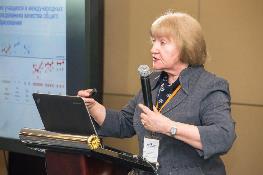 «Функционально грамотный человек — это человек, который способен использовать все постоянно приобретаемые в течение жизни знания, умения и навыки для решения максимально широкого диапазона жизненных задач в различных сферах человеческой деятельности, общения и социальных отношений».
А. А. Леонтьев
Определение математической грамотности
Математическая грамотность – это способность индивидуума формулировать, применять и интерпретировать математику в разнообразных контекстах реального мира. 
Она включает 
математические рассуждения, 
использование математических понятий, процедур, фактов и инструментов, чтобы описать, объяснить и предсказать явления.
 Она помогает людям
понять роль математики в мире, 
высказывать хорошо обоснованные суждения 
и принимать решения, которые необходимы конструктивному, активному и размышляющему гражданину.
4
Структура математической грамотности
5
Уровни математической грамотности
6
Формирование МГ. Что  важно?Фрумин И.Д., Добрякова М.С., Баранников К.А., Реморенко И.М.Универсальные компетентности и новая грамотность
Фокус не на деятельности учителя по представлению нового материала, а на стимулировании самостоятельной учебной деятельности ученика
Мотивирующая образовательная среда
Обучение через исследование: ученик уточняет задачу, ищет информацию, представляет результат, формулирует критерии оценки,  вместе с учителем оценивает успешность выполнения
Оценивание для обучения: выполняет функцию обратной связи – показывает сильные и слабые результаты, высвечивает ближайшие и долговременные учебные цели
Персонализированное обучение
Учебные задачи и учебный опыт релевантные опыту ученика, актуальны для него 
Проектное обучение: межпредметные групповые проекты различной продолжительности, в том числе в связке с реальными задачами своего сообщества
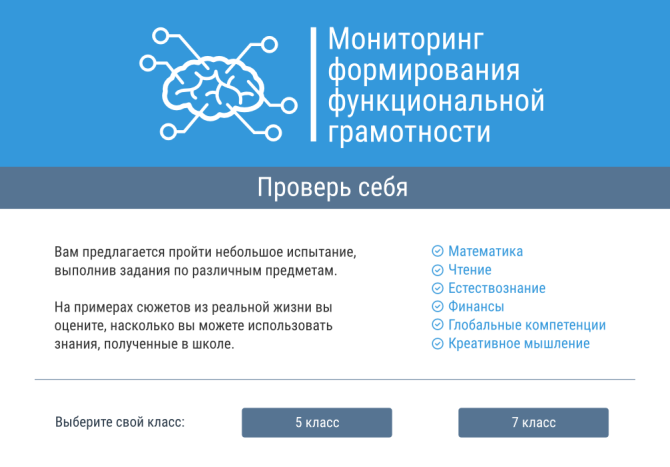 Формирование МГ. Что важно?
Помнить о системности формируемых математических знаний, о необходимости теоретической базы
формировать готовность к взаимодействию с математической стороной окружающего мира - погружать в реальные ситуации (отдельные задания; цепочки заданий, объединенных ситуацией, проектные работы)
создавать опыт поиска путей решения жизненных задач, учить математическому моделированию реальных ситуаций и переносить способы решения учебных задач на реальные
развивать когнитивную сферу, учить познавать мир, решать задачи разными способами
формировать компетенции: коммуникативную, читательскую, информационную, социальную
развивать регулятивную сферы и рефлексию: учить планировать деятельность, конструировать алгоритмы (вычисления, построения и пр.), контролировать процесс и результат, выполнять проверку на соответствие исходным данным и правдоподобие, коррекцию и оценку результата деятельности.
Формирование МГ. Текстовые задачи
Из опыта анализа разработки и использования компетентностно-ориентированных заданий по математике (Ларина Г.С.):
Редкая текстовая задача является компетентностно-ориентированной
Большинство разрабатываемых заданий относятся к математическому моделированию и чаще всего не обладают ситуационной значимостью и новизной формулировки
В задачах редко используется личный опыт учащихся (например, покупки в магазине)
Задача 1. «Сергей поймал 20 рыб и сложил их в ведро. Пока он складывал удочки, десятую часть всех рыб утащила кошка. На сколько уменьшилось число рыб в ведре?»
Задача 2. «В песочницу квадратной формы с длиной боковой стены, равной 2 м, требуется насыпать песок – по 10 кг на один квадратный метр. Сколько килограммов песка нужно для 10 таких песочниц?»
Важнейшее общеучебное действие –смысловое чтение
Смысловое чтение как метапредметный результат формируется в основной школе: с 5-го по 9-й кл.
Смысловое чтение – это:
извлечение информации; определение основной и второстепенной информации
логические действия, направленные на анализ, обобщение, классификацию, установление причинно-следственных связей, аналогии, рассуждения и умозаключения на основе прочитанного текста
построение речевых высказываний, адекватно, осознанно и произвольно передающий содержание текста, дающих ответ на вопрос
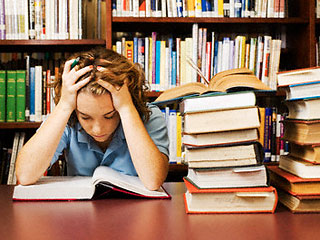 Особенности математических текстов. Как читать?
Абстрактность освещаемых вопросов
Лаконичность изложения
Логическое построение
Использование символики
Наличие графической информации
Учебный характер
Не пропускать – важно каждое слово!
Следить за логикой
«Разворачивать» то, что свернуто (преобразования, логические переходы)
Повторять преобразования и построения
Проверять на своих примерах
Как реализовать в практической деятельности:
Учиться читать теоретический материал учебника:(прочитать, разобрать детально с наводящими вопросами : Что знали? Что нового узнали? Почему так…? И т.д.)
Уделять время 10-15 мин от урока на решение практико-ориентированных задач, если таковых нет в данной теме.
Урок-игра
Подготовка к ВПР, РДР, ОГЭ (ex. первые 5 заданий из ОГЭ)
Внеурочные занятия
Проектная деятельность
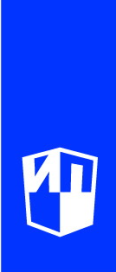 Фрагменты пособия https://shop.prosv.ru/funkcionalnaya-gramotnost
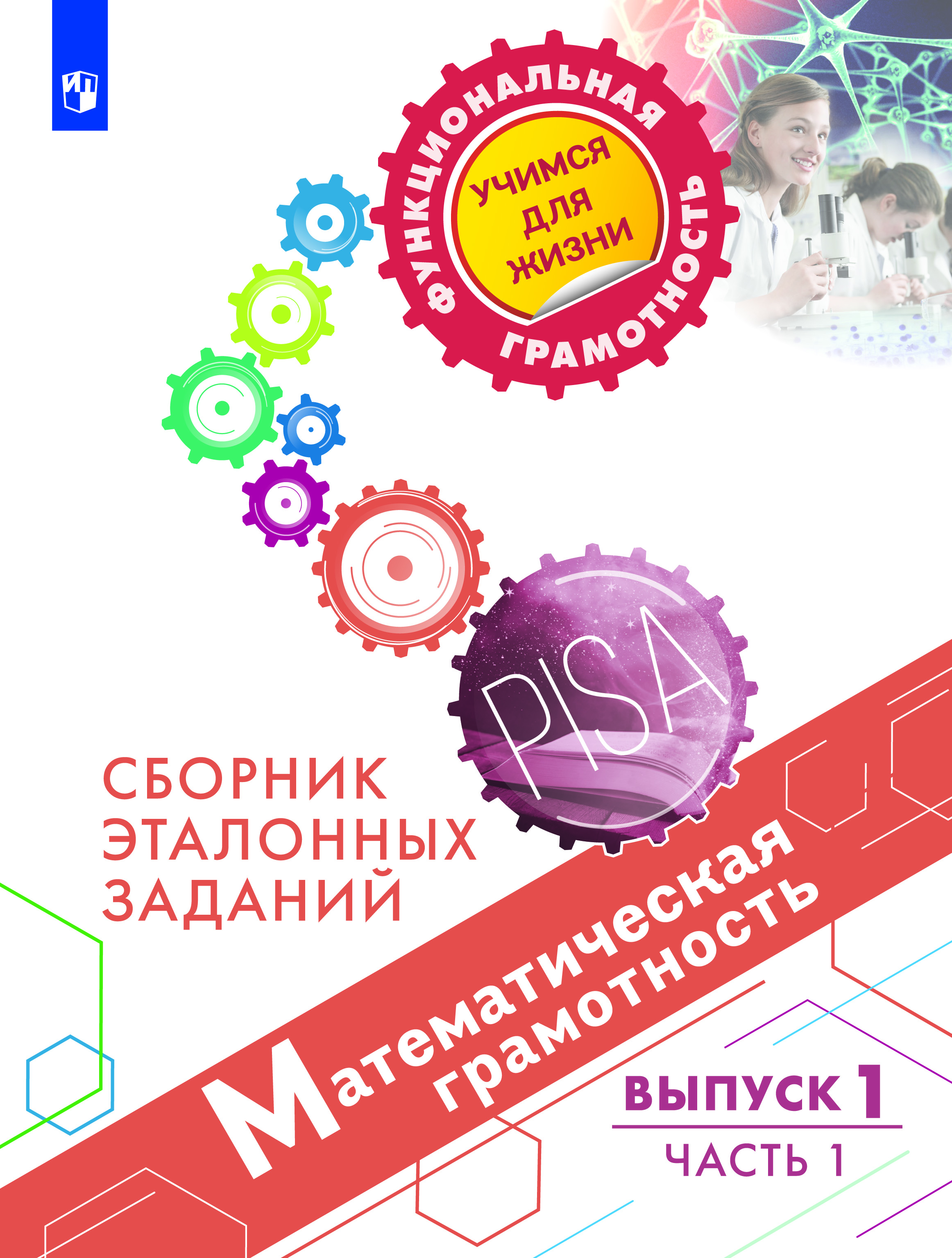 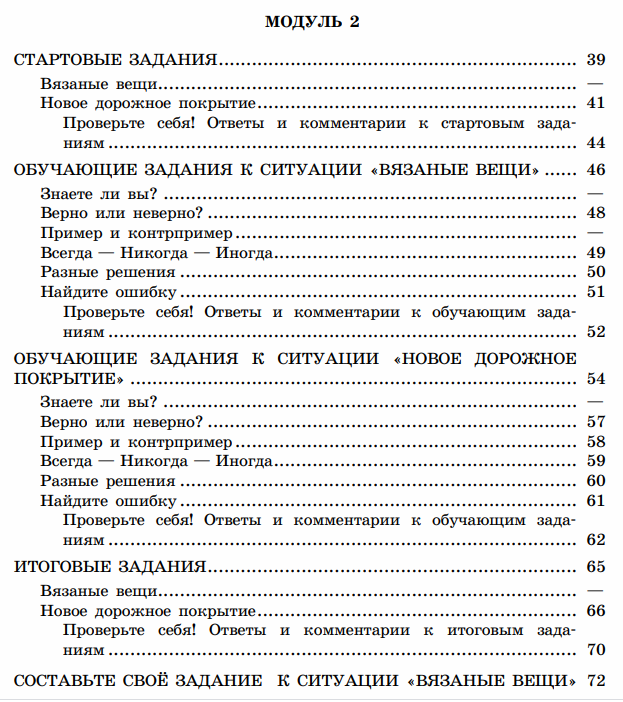 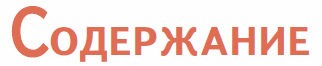 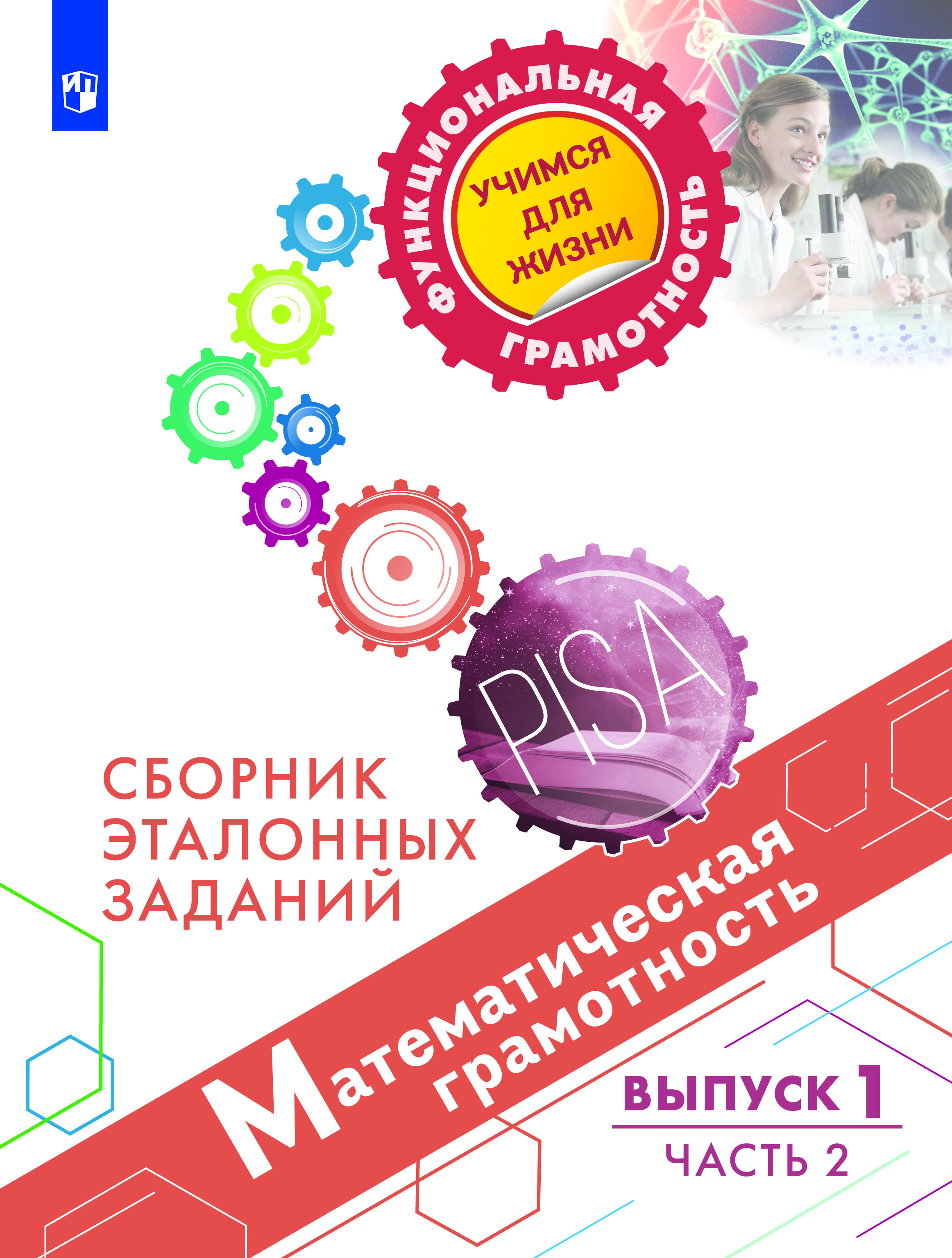 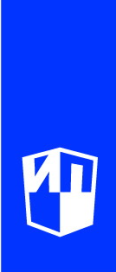 Фрагменты пособия«Математическая грамотность. Сборник эталонных заданий»
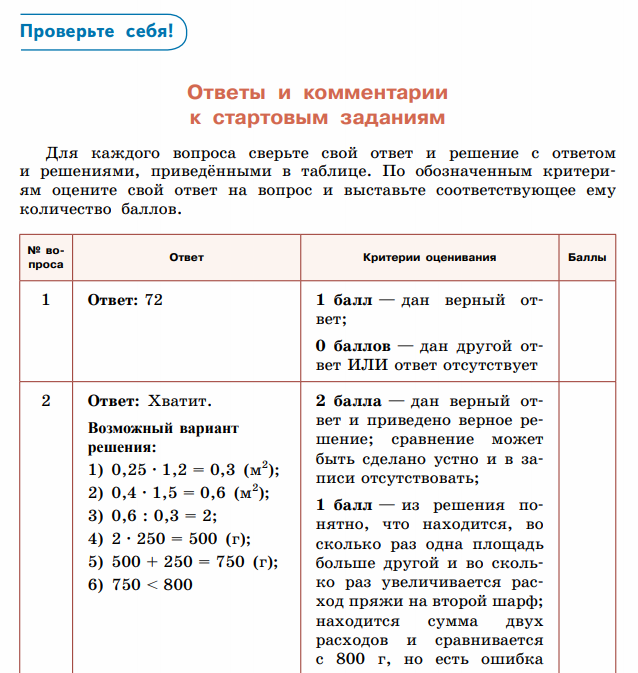 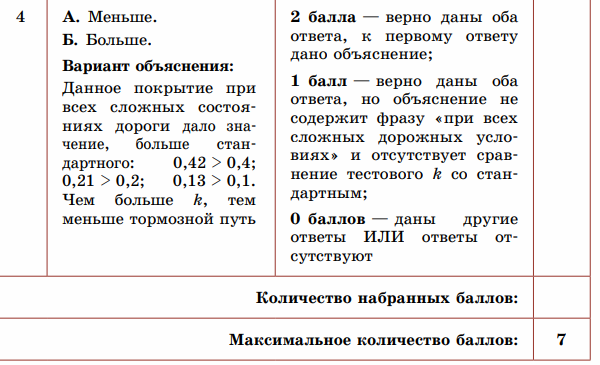 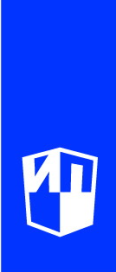 Фрагменты пособия«Математическая грамотность. Сборник эталонных заданий»
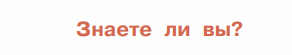 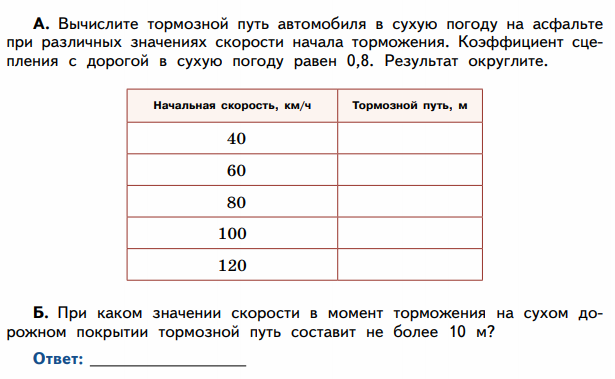 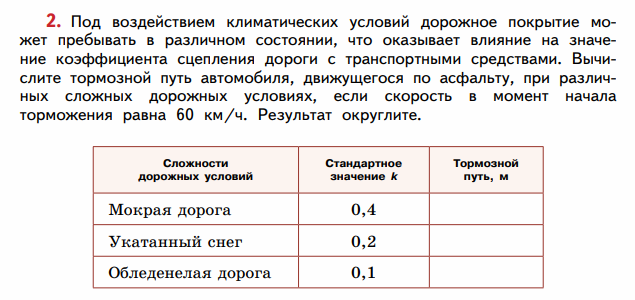 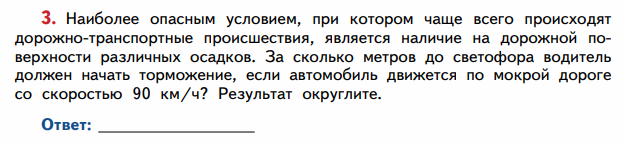 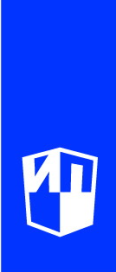 Фрагменты пособия«Математическая грамотность. Сборник эталонных заданий»
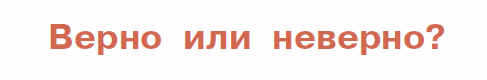 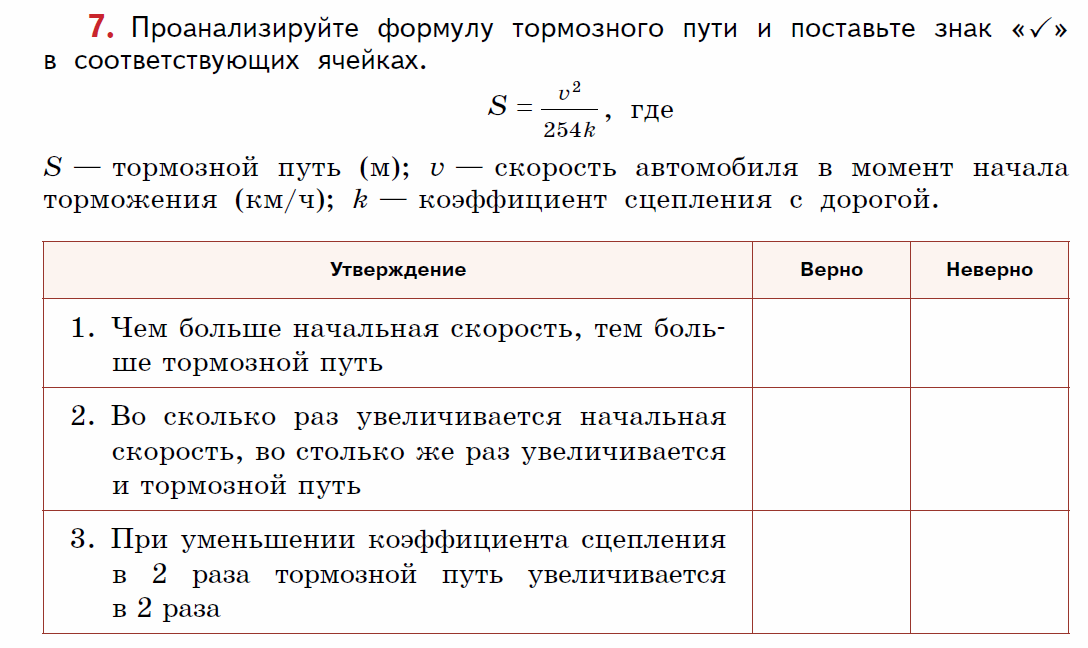 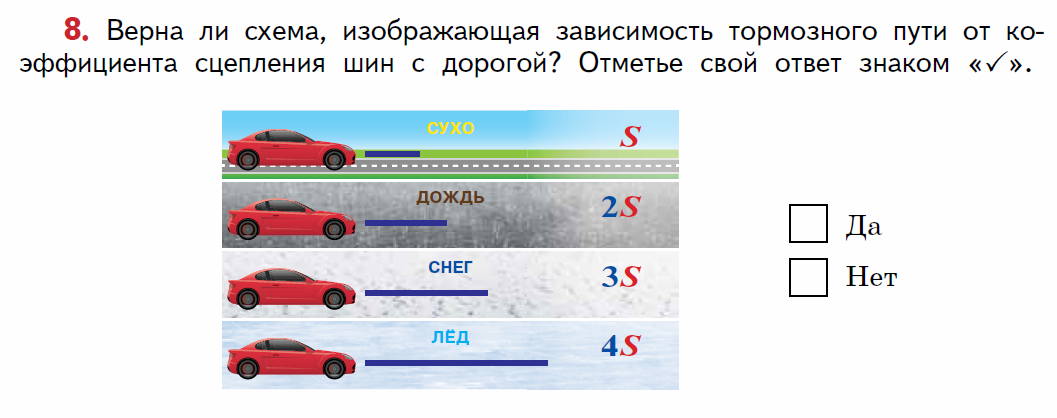 Пример «Багаж в аэропорту». 5 класс
Иван Иванович собирается полететь в отпуск на самолете авиакомпании «Сокол».  Он узнал, что в салон самолета можно взять ручную кладь весом не более 7 кг. Также в стоимость билета входит 1 место багажа весом до 20 кг. 
За каждый «лишний» килограмм сверх двадцати нужно заплатить 300 р. (вес округляется в большую сторону до килограмма). Или можно оформить одно или несколько дополнительных мест багажа. Дополнительное место – один предмет весом до 20 кг – стоит 1000 р.
 Прибыв в аэропорт, Иван Иванович взвесил каждый предмет своего багажа.
Чемодан 19 кг 900 г	
Рюкзак 3 кг 900 г
Коробка 4 кг 500 г
Ноутбук 1 кг 800 г
Вопрос 1. Какие предметы может взять с собой в салон самолета Иван Иванович? Укажите все возможные варианты набора предметов. Ответ: ___
Вопрос 2. Как Ивану Ивановичу поступить с багажом, который нельзя взять в салон самолета? Какое решение будет более выгодным Ивану Ивановичу? Объясните свой ответ: _________________
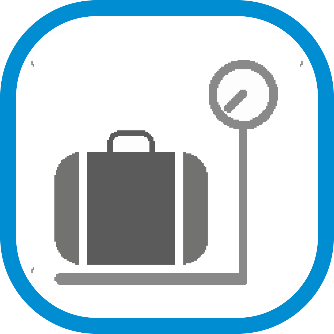 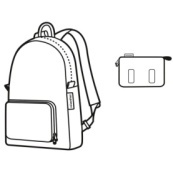 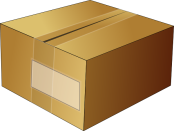 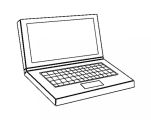 Проблемы в реализации развития практических навыков МГ на уроках математики
Со стороны учителя:
Часто цели при реализации образовательных программ и различных  «новомодных» тестирований детей не совпадают
Не хватка времени  ( как на подготовку так и на  уроке)
Нет единой методической помощи учителю, отсутствие разработанных методических баз
Отсутствие  материально-технического обеспечения 
Со стороны ученика:
Разный уровень подготовленности детей и их физиологического развития
Отсутствие навыков смыслового чтения ( не внимательно читают условия, не умение сопоставлять текст с табличной и графической информацией, не умеют пользоваться справочной литературой)
Не понимают для чего это нужно
Очень большой объем различных тестирований
Разное мировосприятие и не совпадение взглядов на решение  разных моделируемых ситуаций, в силу возрастных особенностей
Возможные пути решения:
Создание для учителей хорошей методической базы;
Пересмотр учебных программ , приведение  их к  единым целям со всевозможными тестированиями и итоговыми аттестациями ;
Пересмотр состава учебников , включение в них большего количества практико-ориентированных задач;
 Больше свободного времени учителю  для  саморазвития  и отдыха педагогам.
Используемые источники:

1.Презнтация «Развитие математической грамотности школьников на уроках математики» Форкунова Л.В. 
2.Пезентация  АСОУ «Особенности формирования и оценки функциональной математической грамотности»